Formal Probabilistic Methods for Combinatorial Structures using the Lovász Local Lemma
Chelsea Edmonds1 | c.l.edmonds@sheffield.ac.uk
Lawrence C. Paulson2 | lp15@cl.cam.ac.uk
University of Sheffield1 | University of Cambridge1,2
CPP 2024
PhD Research supported by a joint Cambridge Australia Scholarship and Cambridge Department of Computer Science Qualcomm Studentship1
Presentation (partially) funded by the EPSRC in the COVERT project1
Research additionally supported by the ERC Advanced Grant ALEXANDRIA (Project GA 742178).2
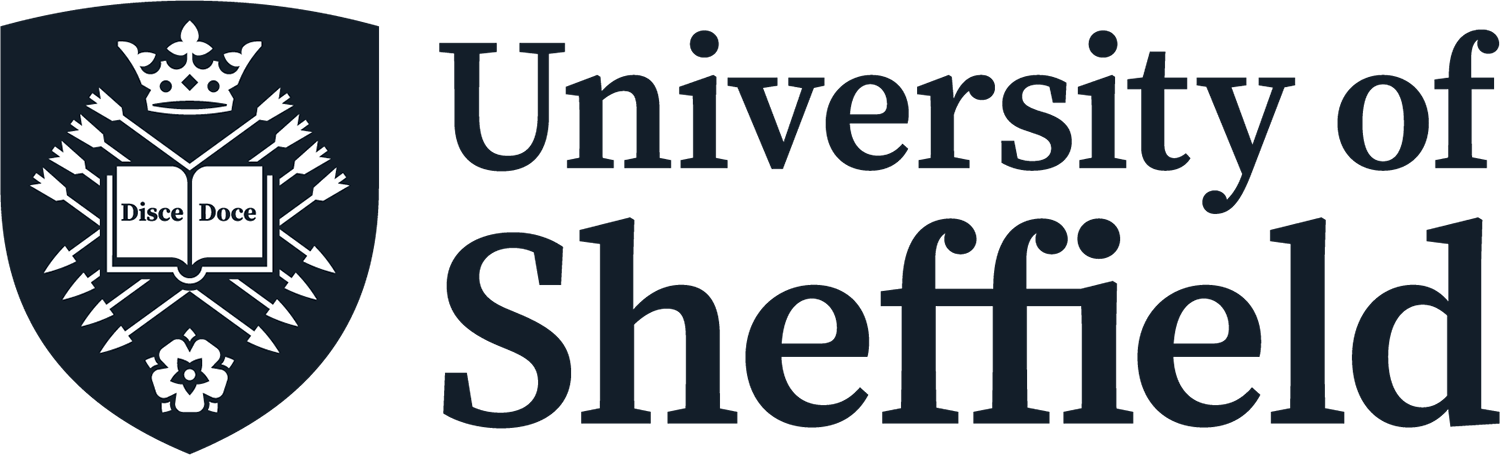 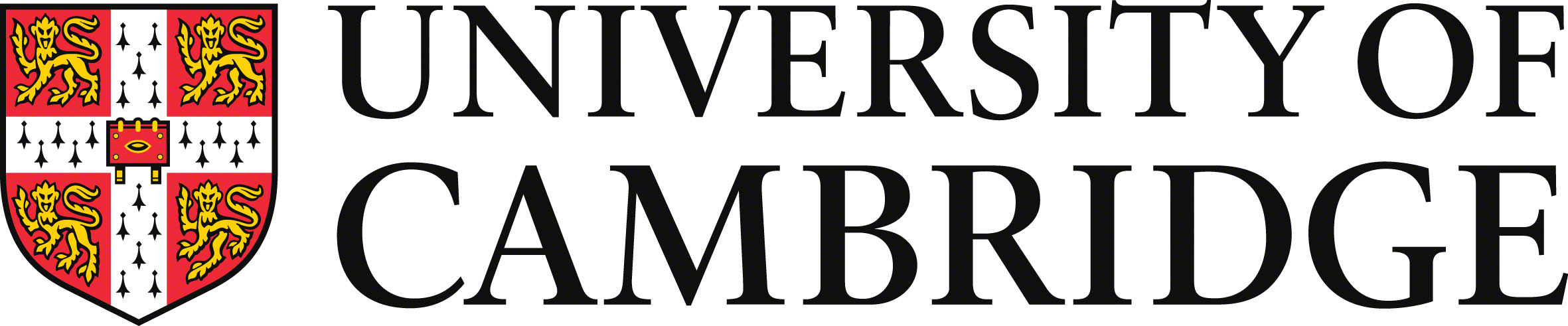 Overview
Motivation: techniques vs theorems – introducing the probabilistic method
What we did: 
A general framework: probabilistic spaces for combinatorial structures
The Lovász local lemma
A sample application: Hypergraph Colourings
What we learnt: 
Formalisation and mathematical insights
Concluding thoughts
1. The Motivating Problem
What is the Probabilistic Method?
Key Idea

Given a probability space over some combinatorial structure…

Show the structure has the desired properties with positive probability.
(May be via complement)
Alon & Spencer. (2004). 
The Probabilistic Method.
A Basic Proof
The Probabilistic Method: 
Prove existence by showing a structure has a desired property with probability > 0
(or avoids bad properties with probability < 1)
The Probabilistic Method - Why Formalise?
The Probabilistic Method is one of the most powerful and widely used tools applied in combinatorics (Alon & Spencer, 2015).
Interest in formalised maths has grown significantly -> particularly in combinatorics.
Only three pre-existing formalisations which use the probabilistic method in combinatorics  -> focused on theorems not general techniques.
Predominance of this method in modern combinatorics research -> motivated by many applications -> how can we make this easy for people to formalise future work?
What is the Probabilistic Method?
Key Idea

Given a probability space over some combinatorial structure…

Show the structure has the desired properties with positive probability
(May be via complement)
2. A General Framework
Identified Formalisation Challenges
Reliance on human intuition
Complex calculations
Set up involved
Definitions and notation
A first attempt at formalising a proof written in 1 line on paper!
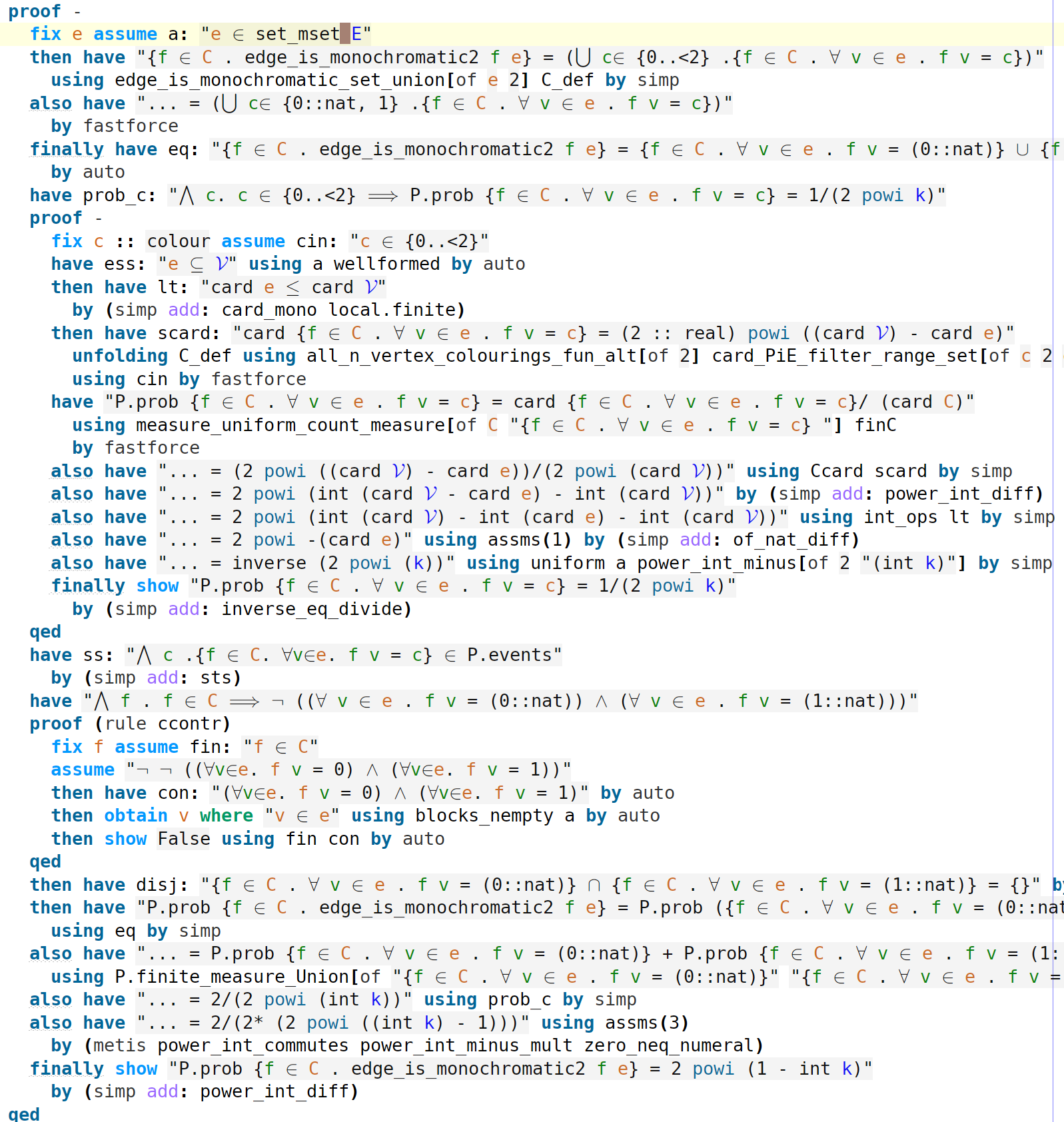 General techniques are needed!
The Basic Method
Introduce randomness to the problem domain
Identify the desired properties/properties to avoid
Show object has desired properties with P > 0
In a finite space, there must then be an element of the space with the property!
Formalisation Framework - Summary
Formal Framework
Define a probability space
Define object properties
Calculate probability bounds
Obtain exemplar object
Traditional Framework
Introduce randomness to the Problem Domain
Identify the desired properties/properties to avoid
Show object has desired properties with P > 0
In a finite space, there must then be an element of the space with the property!
The Formalisation Framework – Step 1
Define the measure
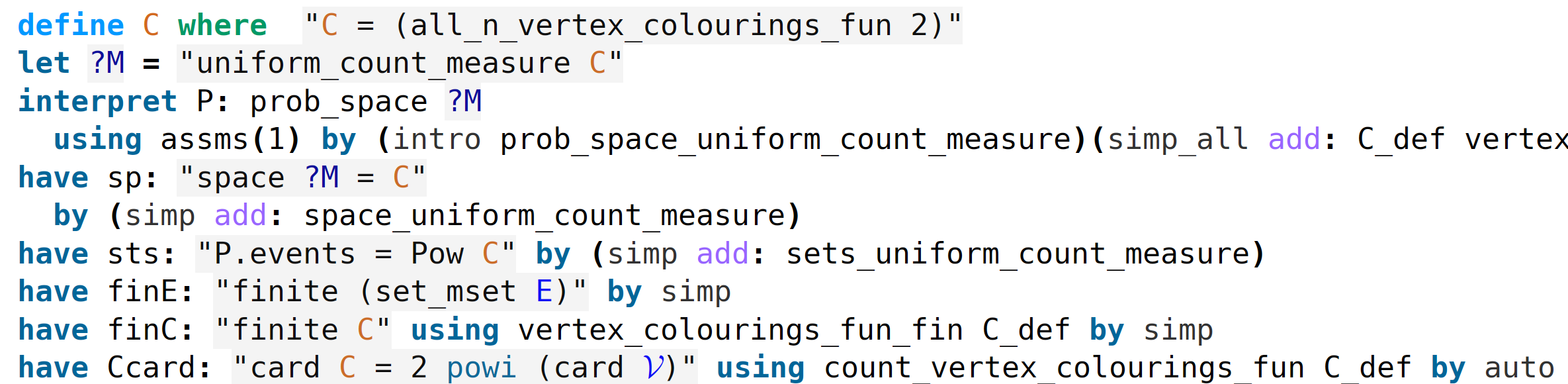 Define the prob space
Useful lemmas
Can we generalise?
Locales Basics
Notation
Parameters
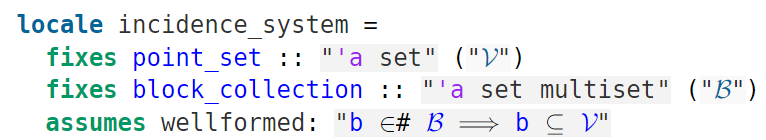 Assumptions
The Formalisation Framework – Step 1
Locale definitions
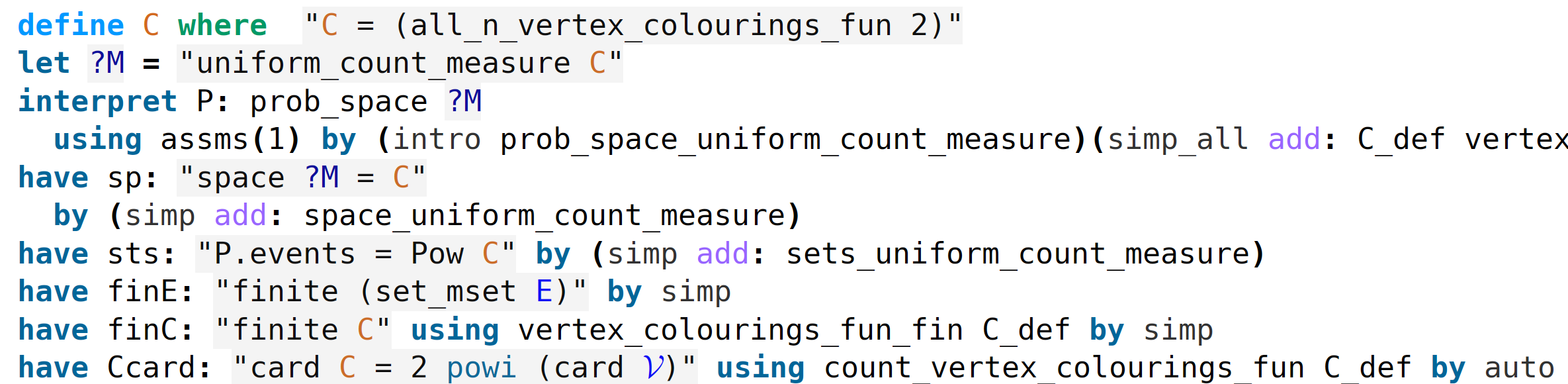 A sublocale relationship
Locale  lemmas
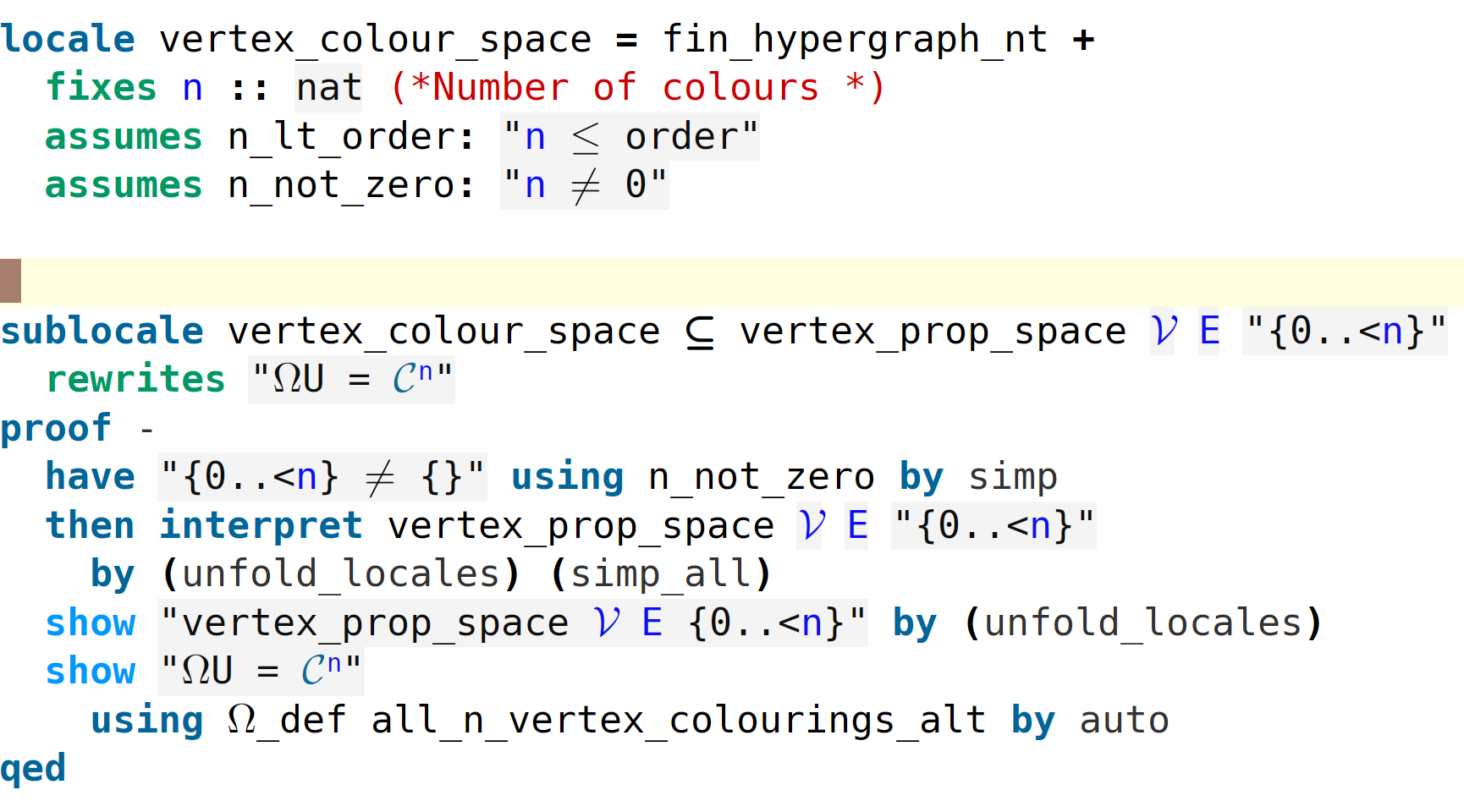 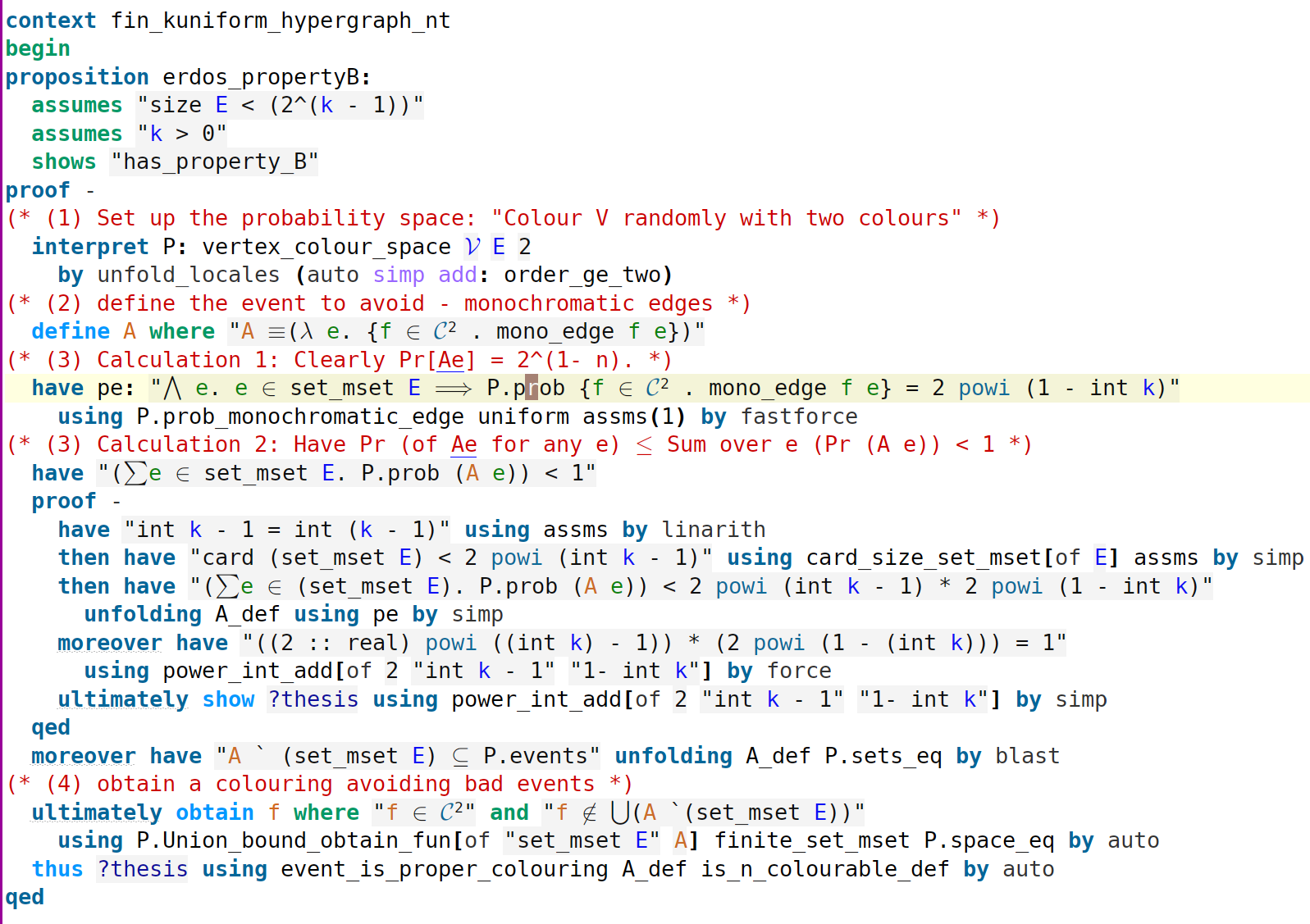 The Formalisation Framework – Step 1 General!
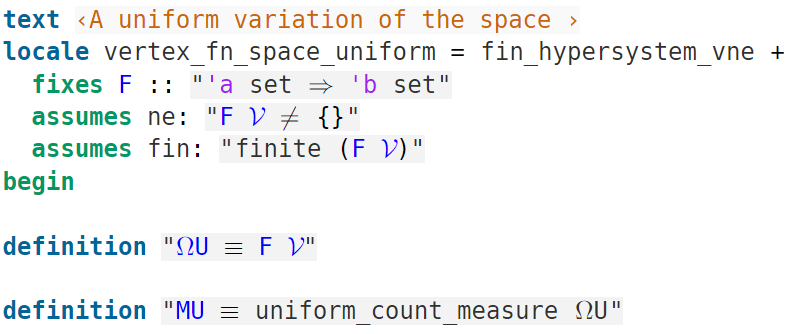 Sublocale relationship
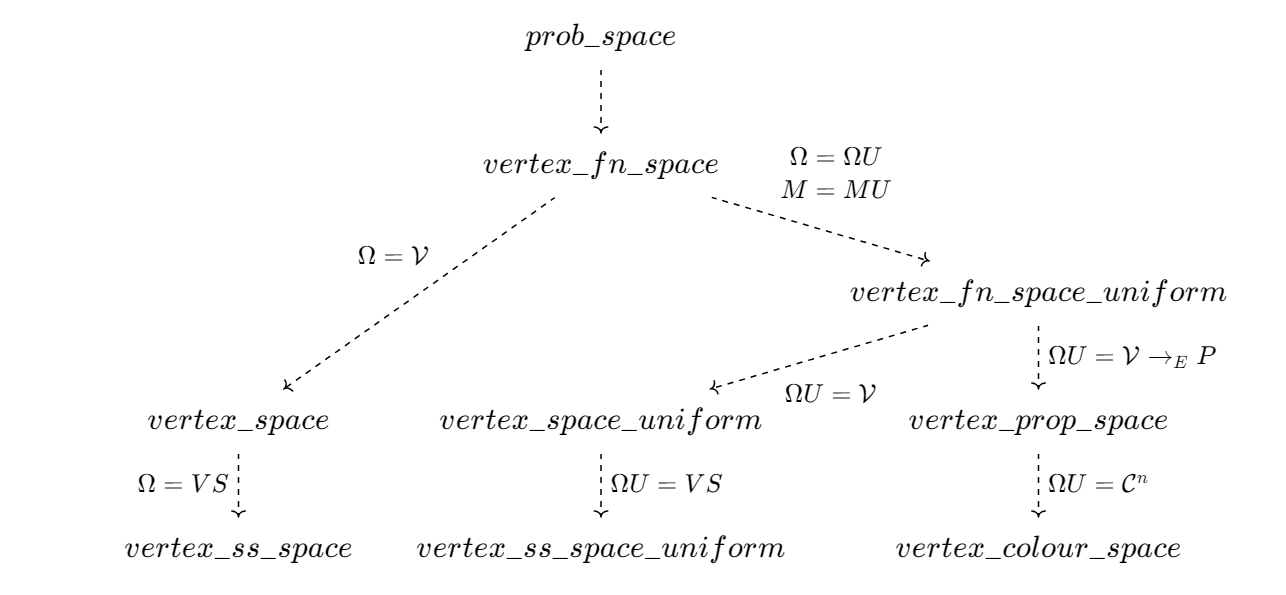 Parameter rewrites
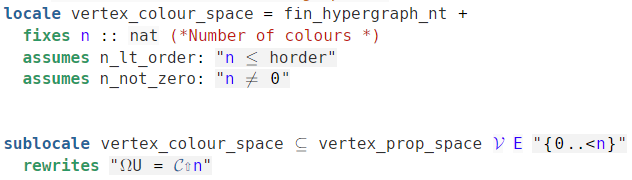 The Formalisation Framework – Step 3
The Union bound:



The Complete Independence Bound
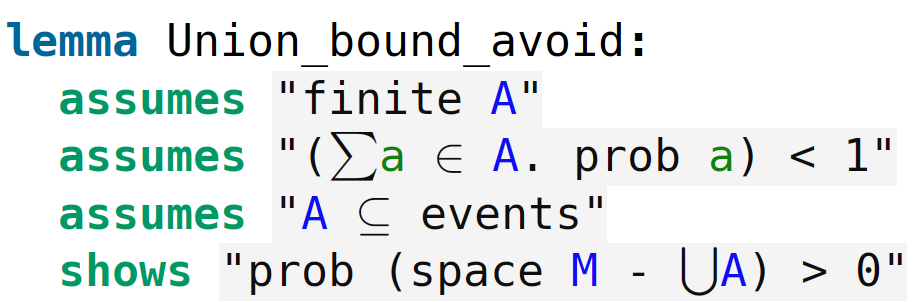 Lemma “lifted” from measure theory libraries
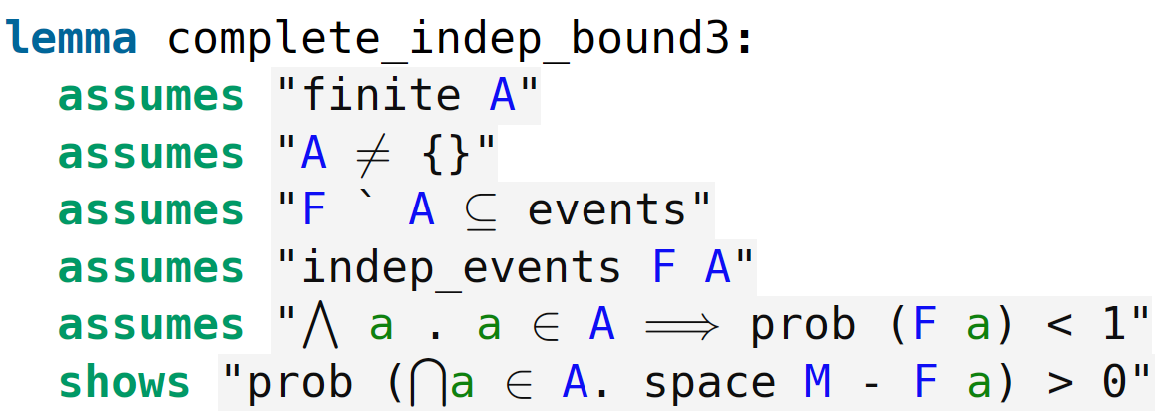 New formalisation which uses measure theory basics.
The Formalisation Framework – Step 4
Obtaining an object from a probability!
Some basic rules



Combining steps 3 & 4!
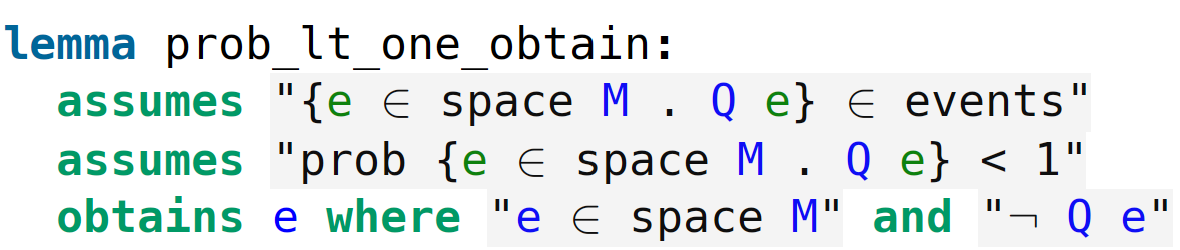 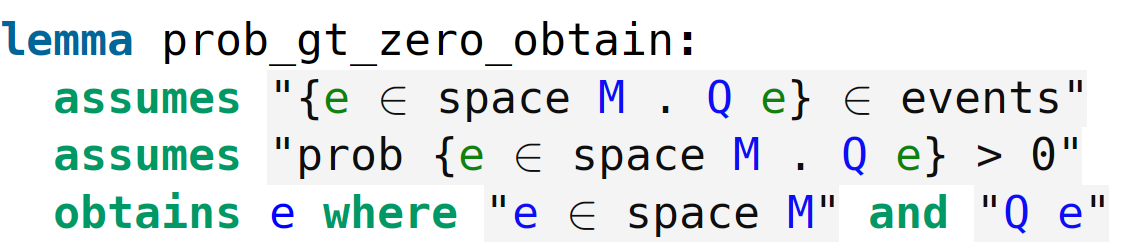 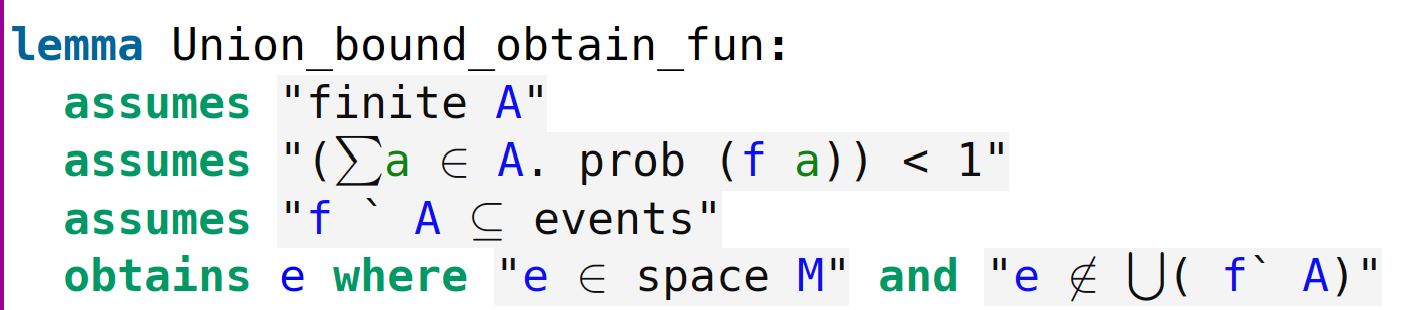 3. The Lovász Local Lemma (LLL)
LLL – Step 3
Lovász Local Lemma 
(Relaxed Mutual Independence)
Complete Independence Bound
LLL – Step 3
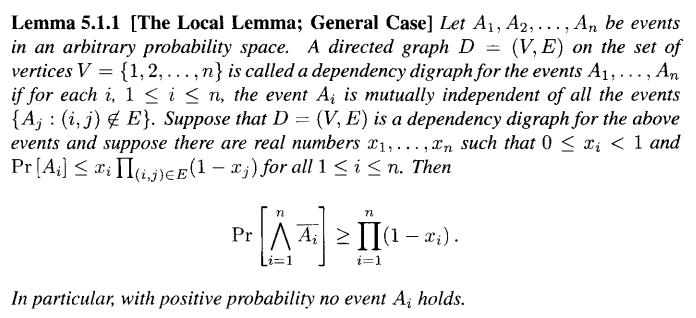 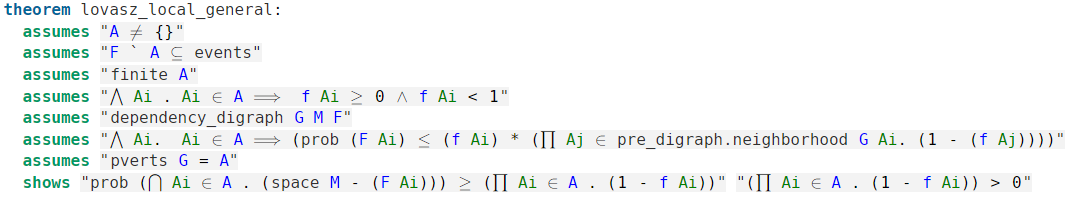 LLL – Step 3
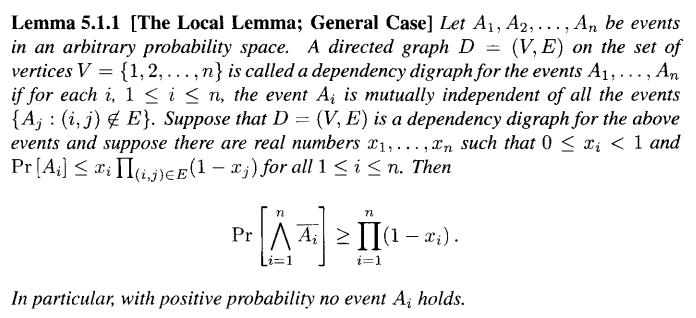 A1
A2
A3
A4
C1
C2
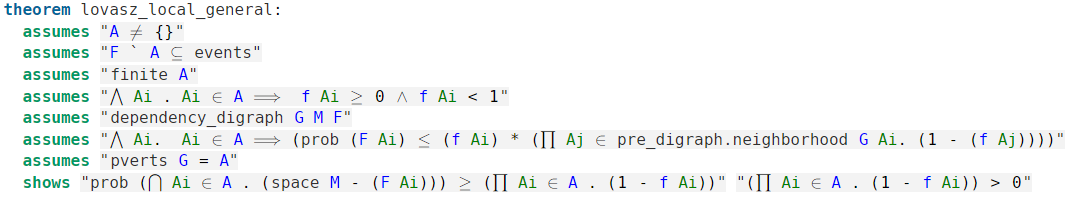 A1
A3
A2
A4
A2
C1
C2
LLL – Step 3
Hidden Induction Proof
LLL Helper 
(Base Step)
General LLL 
(Dep Graph)
General LLL (Mutual Event Set)
Obtain set from graph
Induction Proof
Symmetric LLL (Dep Graph)
LLL Helper (Inductive Step)
Symmetric LLL (Mutual Event Set)
Dependency Graph Extensions
Probability Library Extensions
4. Applications
Application: The basic method
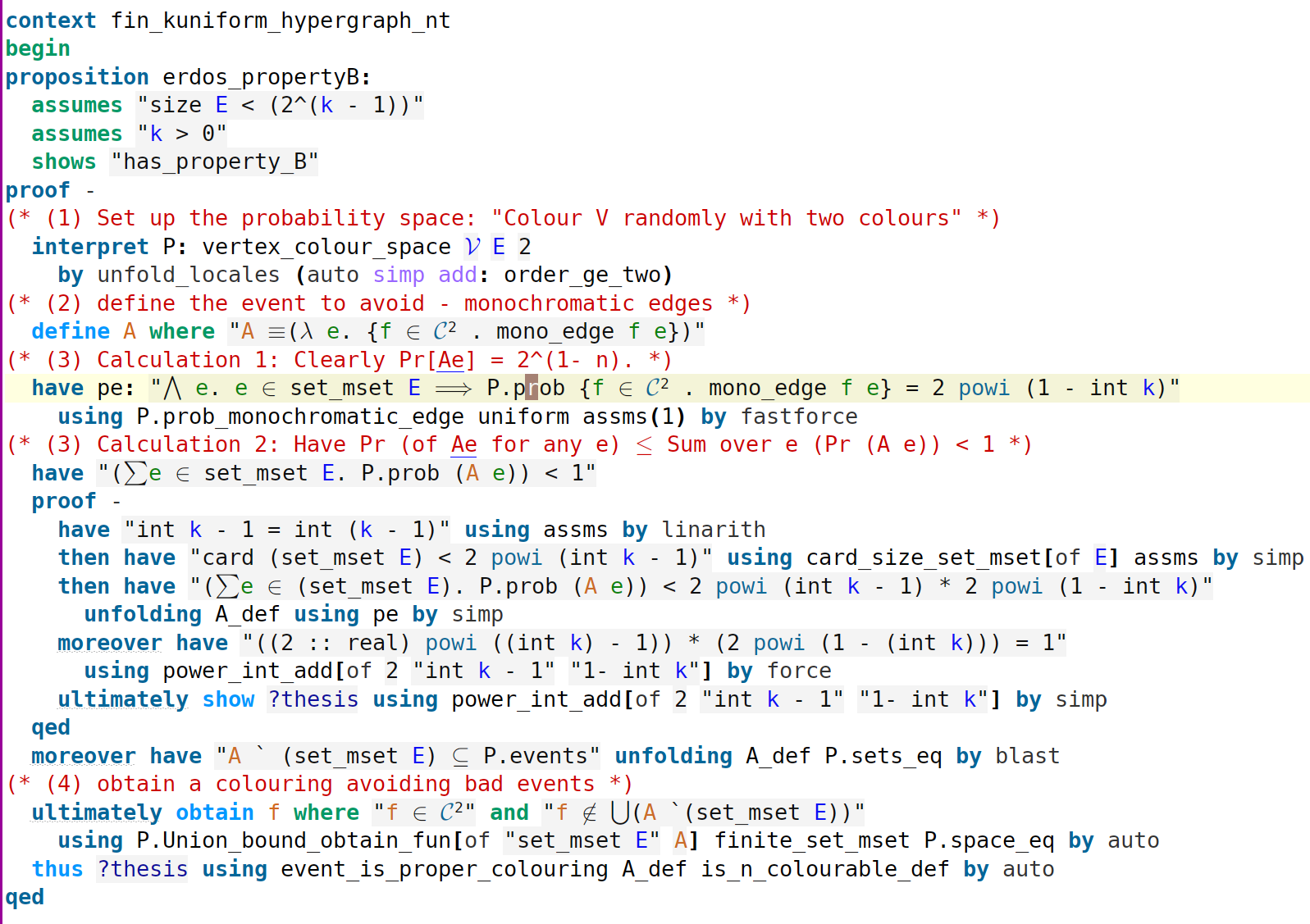 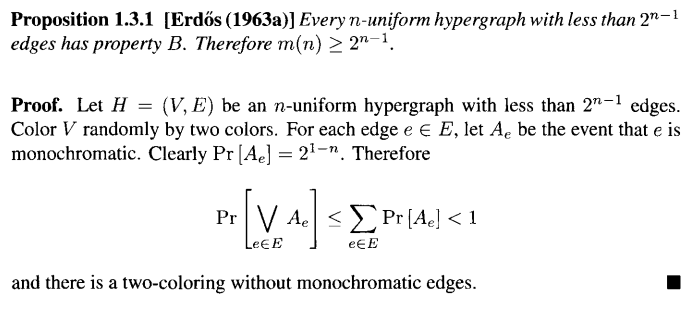 Application: the basic method
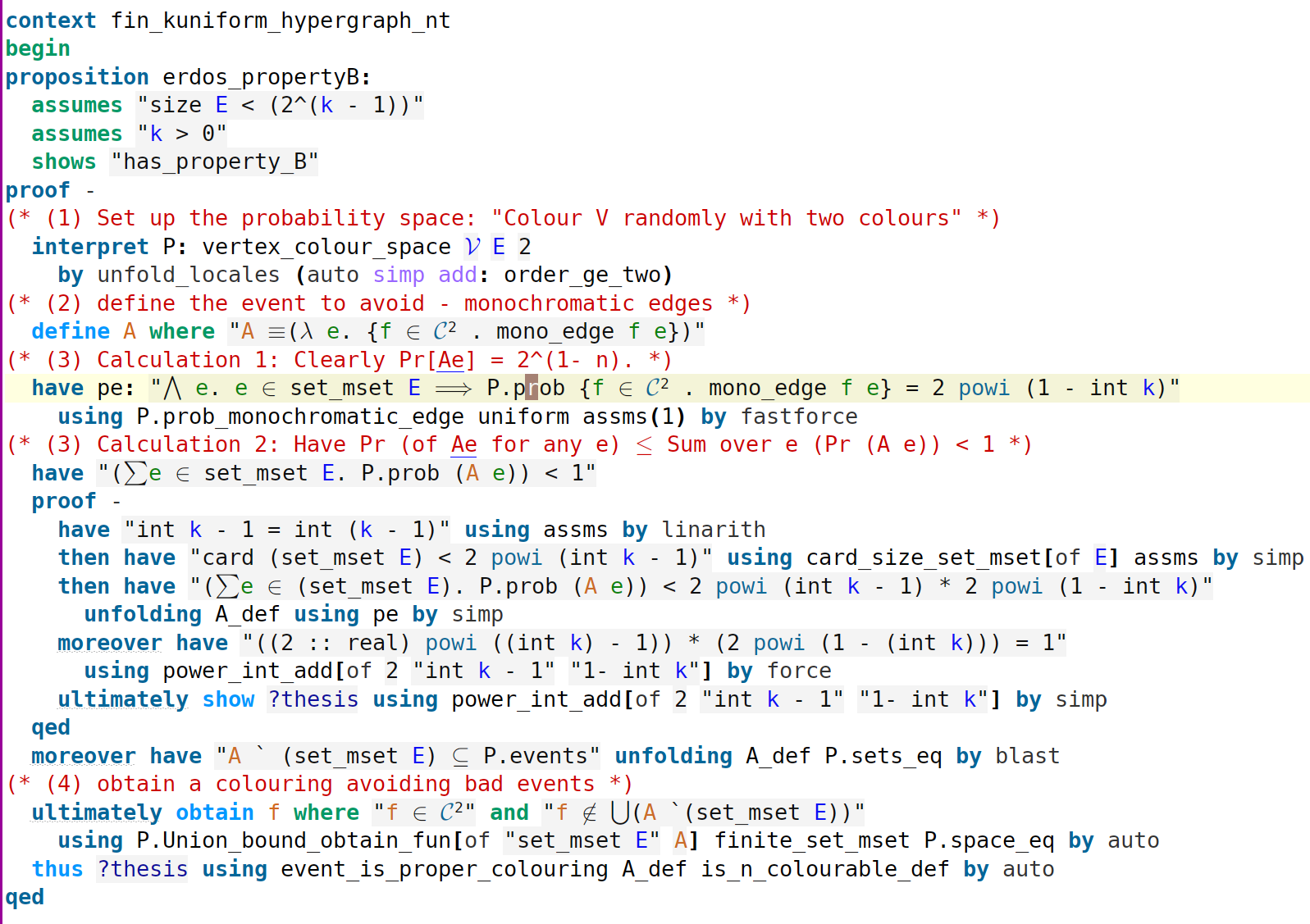 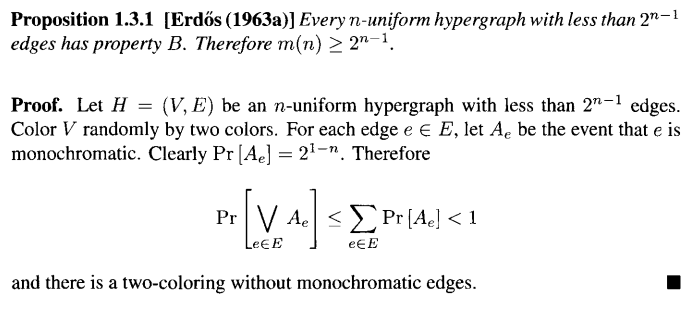 Application: A more advanced bound
n-uniform hypergraph
Hypergraph w/ edge conditions
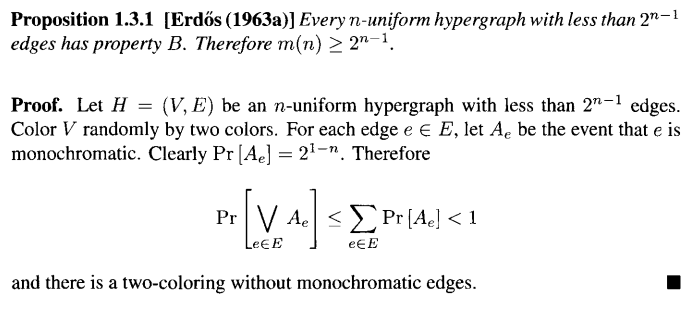 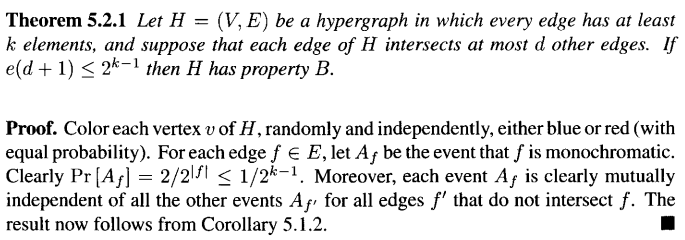 Lovász Local Lemma
Union Bound
More advanced, but smaller proof?
Application: A more advanced bound
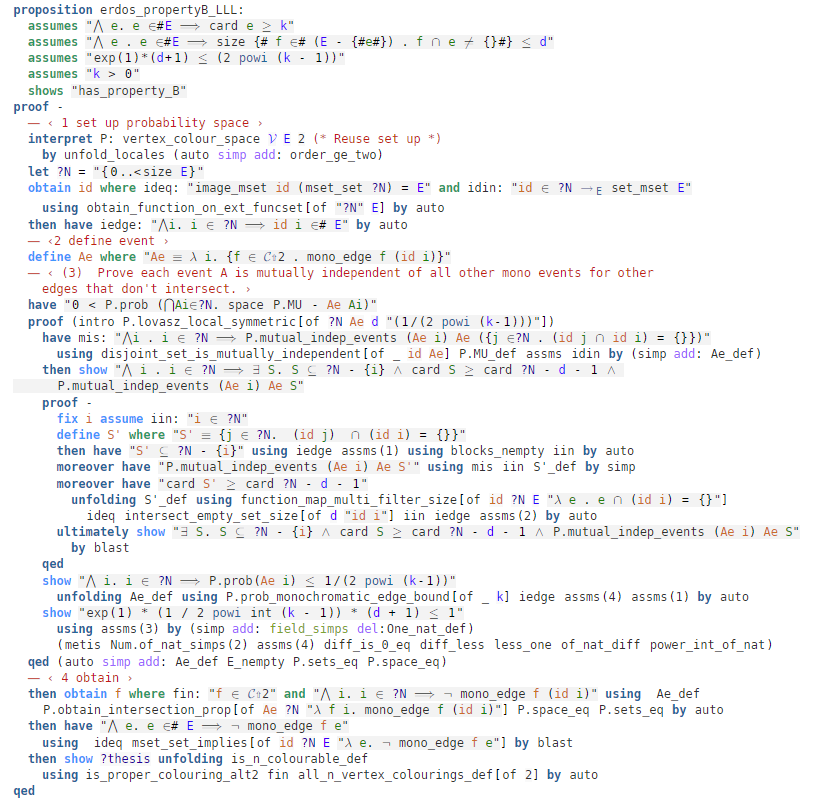 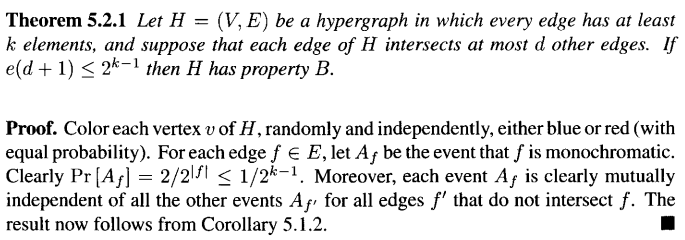 … (5 lines)
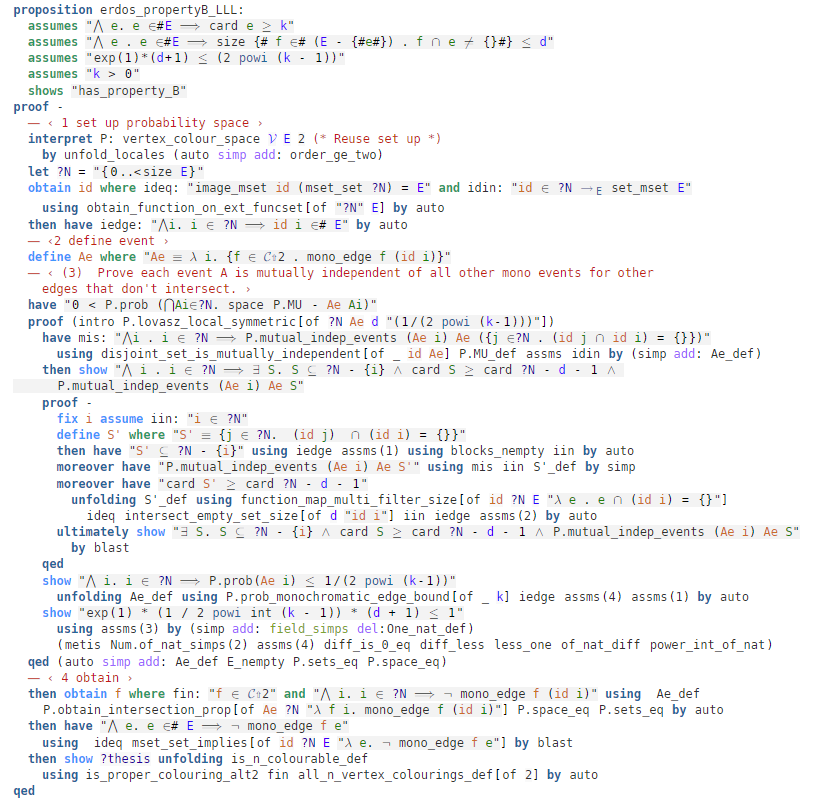 Application: A more advanced bound
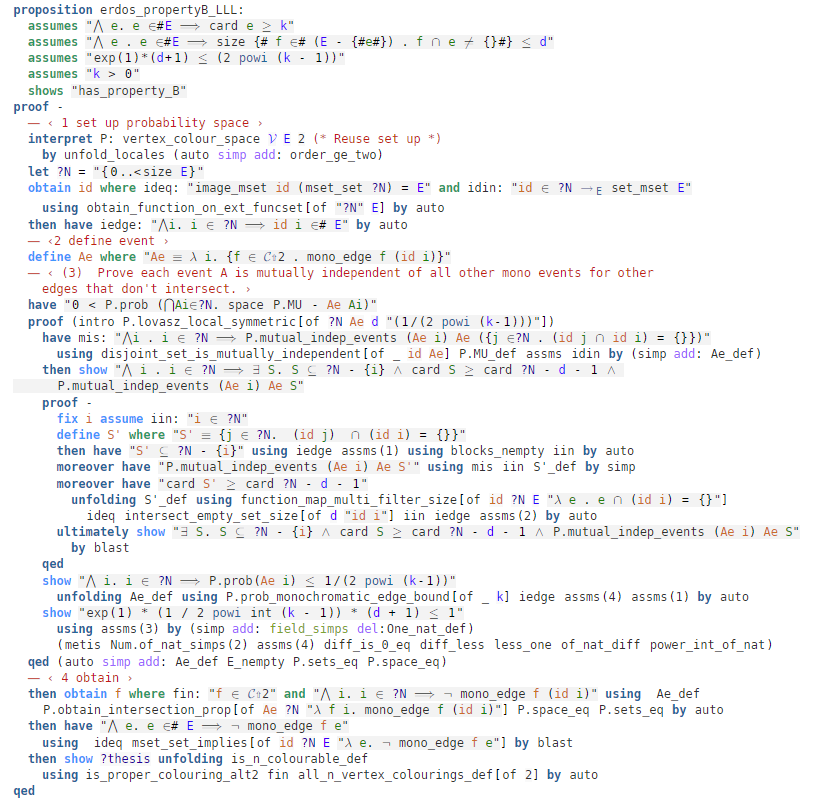 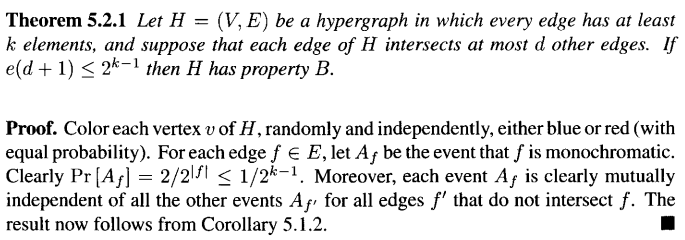 … (5 lines)
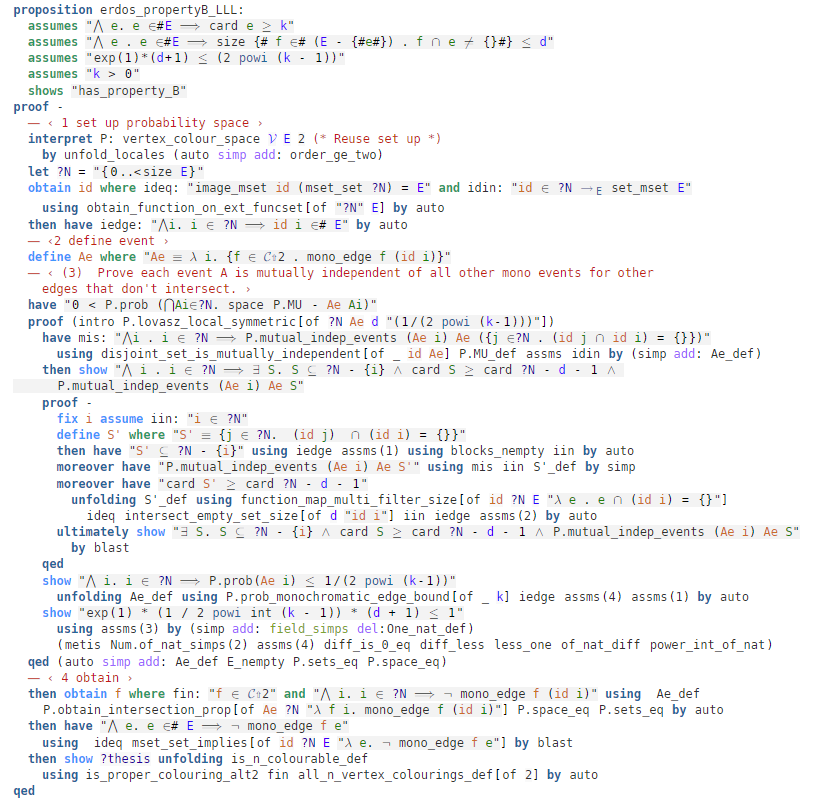 + Mutual Independence Principle!!!
5. Formalisation Insights
Theme 1: Intuition in Probabilistic Proofs
Intuition is everywhere in probability proofs for combinatorics
Introducing Randomness
Many calculation specific examples
“Obtaining” an exemplar structure
General framework = partial solution
Theme 1: Intuition in Probabilistic Proofs
Two events are said to be independent if either can occur without being affected by the occurrence of the other (Chalmers, 2018).
Independent Events
Formally defining independent events
Physical intuition to establish independence
VS
The multiplication law
Theme 2: An Isabelle Probability Library Issue
The issue 			  For example…                        Therefore …











The first time in four years that simple type theory caused me issues…
(on paper proofs)
Theme 3: The importance of generality
Modular, reusable, and extensible formal libraries
Reducing duplication in formal libraries
This work’s general framework -> successfully minimised rework.
Interesting new use case of Isabelle’s locales.
General efforts -> formalise new proofs more naturally.
Balance practicality vs generality for ultimate usability
5. Conclusions
Concluding Thoughts
Key contributions:
Significant expansions to probability and hypergraph libraries in Isabelle/HOL
The general framework from the probabilistic method
First formalisation of the Lovász local lemma.
Formal proof of the “Mutual independence principle” (for hypergraphs).
Applications: formalised several bounds on hypergraph colourings.
Key lessons: 
Generalisation is both possible & important in formalisation, particularly as formal mathematical libraries grow at a rapid pace! The up-front time investment is worth it.
Several insights into the mathematical intuition around probabilistic proofs.
Concluding Thoughts
Future work? 
Expand on probabilistic methods in framework 
Experimenting with more applications in different combinatorial structures.
Already some success with Balog-Szemeredi-Gowers proof
Full AFP Formalisations available online:
https://www.isa-afp.org/entries/Hypergraph_Basics.html
https://www.isa-afp.org/entries/Lovasz_Local.html
https://www.isa-afp.org/entries/Hypergraph_Colourings.html

Contact: c.l.edmonds@sheffield.ac.uk